A Few People Make all the DifferenceAn International Comparison of ”Fair” Pay Differentials
Insa Bechert & Lars Osberg
1. ISSP user conference 
December 12th, 2022 (online)
Research questions
How much do attitudes towards income inequality differ between affluent countries?
Are cross-country differences in attitudes concentrated in the inegalitarian few? 
If so, who are these few? 
And how do they differ between countries?
Research questions
How much do attitudes towards income inequality differ between affluent countries?
Are cross-country differences in attitudes concentrated in the inegalitarian few? 
If so, who are these few? 
And how do they differ between countries?
Countries
Germany
Great Britain
Hungary
Italy
Norway
Russia
USA
USA
Differences in income are too large
Variables
“We would like to know what you think people in these jobs should earn […]”
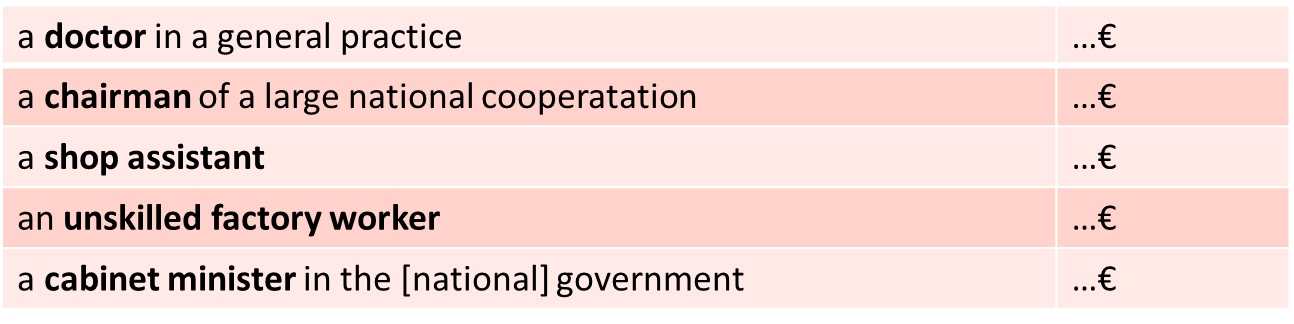 80% egalitarianism everywhere
The “Should-Earn” Ratio: CEO/Unskilled Worker, Percentiles of Distribution
80% egalitarianism everywhere
The “Should-Earn” Ratio: CEO/Shop Assistent Percentiles of Distribution
Who are The Few?
Who are The Few?
How do The Few differ across countries?
Conclusion
Attitudes of 80% of respondents across countries are not that different 
The great majority everywhere favor quite small pay differentials
Cross-country differences are concentrated in the most inegalitarian 10-20%
Gender, age, education, income and social class predict group belonging